Figure 9. Results of the PLS analysis (behavior saliences and ERP saliences at limited electrodes) examining ...
Cereb Cortex, Volume 18, Issue 5, May 2008, Pages 1112–1124, https://doi.org/10.1093/cercor/bhm142
The content of this slide may be subject to copyright: please see the slide notes for details.
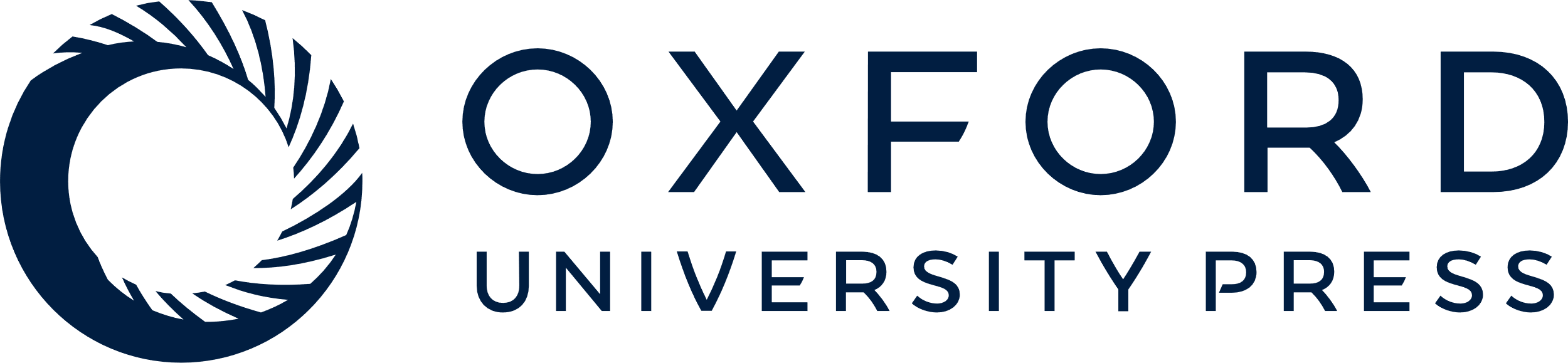 [Speaker Notes: Figure 9. Results of the PLS analysis (behavior saliences and ERP saliences at limited electrodes) examining brain–behavior relationships between happiness, calmness, and posterror slowing and ERP amplitude. Note, the early modulation at electrode Cz during the time course of the ERN and the more sustained modulation at electrodes Fz and Fpz during the time course of the frontal slow wave. The bars for the behavior saliences indicate 95% CIs and the o′s above the x axis mark stable ERP saliences where the bootstrap ratio exceeds 2.0.


Unless provided in the caption above, the following copyright applies to the content of this slide: © The Author 2007. Published by Oxford University Press. All rights reserved. For permissions, please e-mail: journals.permissions@oxfordjournals.org]